أوراق عمل وحدة
يظهر معرفة ومهارة في التصميم والخياطة والنسيج
الدرس 31
رتب خطوات صناعة منتج نسيج
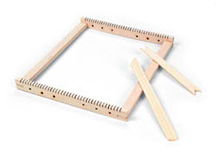 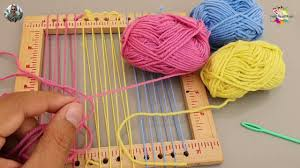 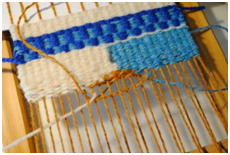